NC Department of Health and Human Services – Division of Social Services
Kathy Stone Section Chief, Safety &  Prevention
January 6, 2021
Agenda
FFPSA Updates
Child Welfare Transformation Update
Structured Intake Tool
Back to Basics Training
Practice Standards
Safety Organized Practice
Family First Plan Update
* With some exceptions
[Speaker Notes: Some states plans have taken up to a year to be approved.]
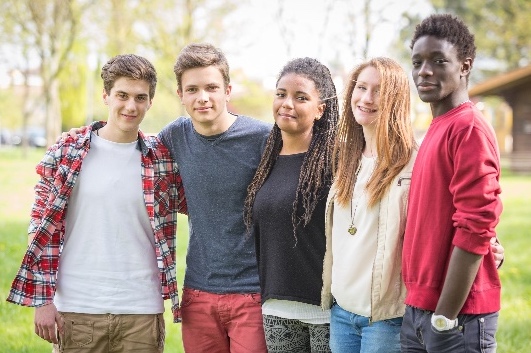 Prevention Services
OVERVIEW
Allows States the option to use Title IV-E funds fortrauma-informed, evidence-based prevention services for eligible children and their families. Programs must be approved by the Administrative Office of Children and Families 
ELIGIBILITY
Children who are “candidates” for foster care (including their parents and kin caregivers)
Children and parents are eligible without regard to their income
Regulations state that IV-E is always the payor of last resort 
EBPs must be on the ACF clearinghouse
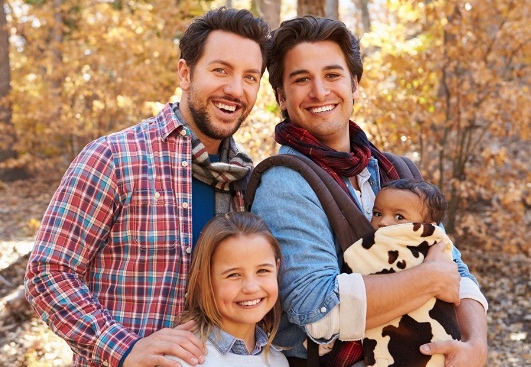 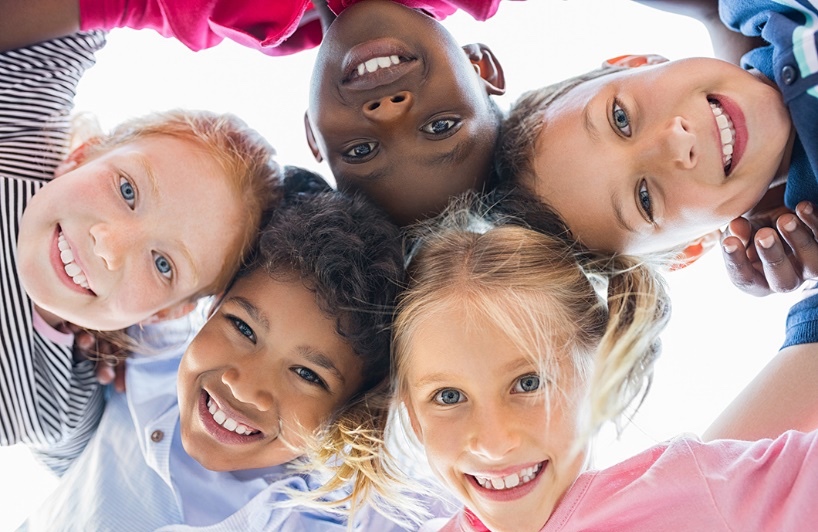 [Speaker Notes: EBPs must be on the clearinghouse and selected in the State’s plan and then approved by ACF for ‘candidate children’ we have identified in the plan.  Homebuilders, PAT, Triple P then MMT and MST.  RFQ with purveyor of Homebuilders is in the OPCG approval process, RFAs completed for release when approved for Statewide Implementation]
FFPSA Key Milestones Update
Plan to strengthen family-based placements to reduce the need for congregate care
Determine how the cost of IV-E loss between county and state will be shared
Prevention Plan Submission
Prevention Plan Approval -Pending
Reconsider possible role of QRTPs in placement continuum 
Determine pay structure for EBPs dually funded by Medicaid and IV-E
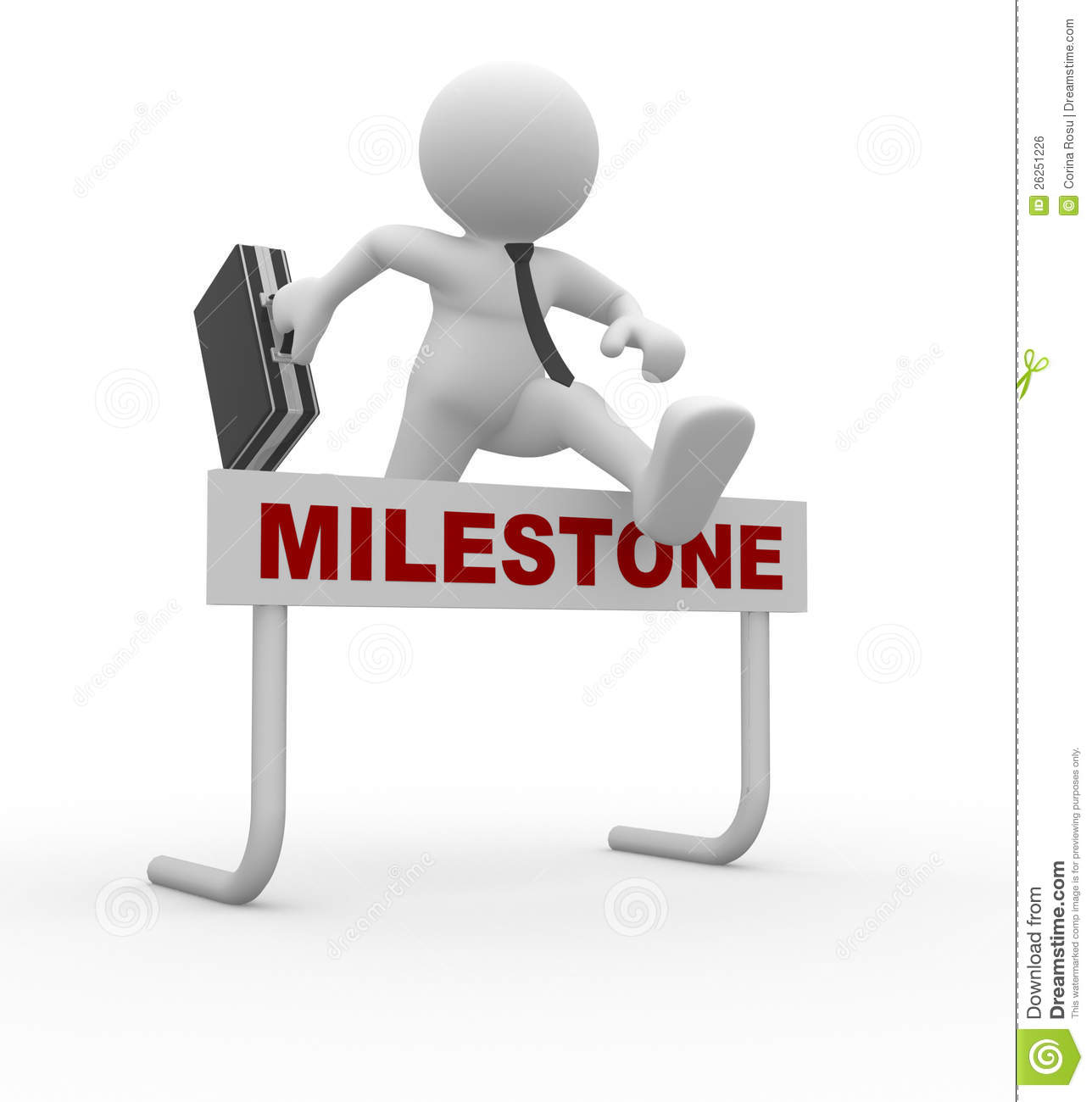 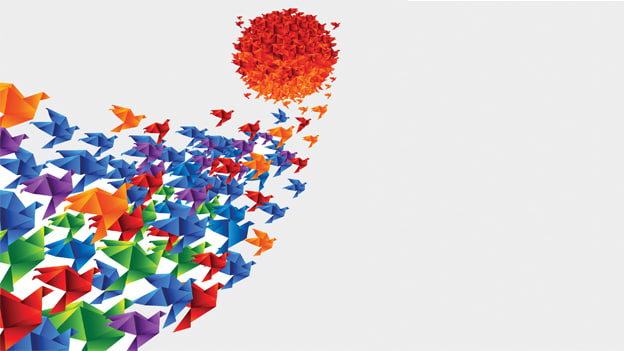 Child Welfare Transformation
Structured Intake Tool
Policy Review -Complete
Intake Tool Listening Sessions-Complete
Intake Tool Development-Complete
Policy Revisions-Pending IRR Testing data analysis
Vignette-based Training
Reporter Engagement-Pre Development Complete
       Post Development Pending  	

Goal: Consistency, Reliability and Accurate Decision Making/Response Time Assignment
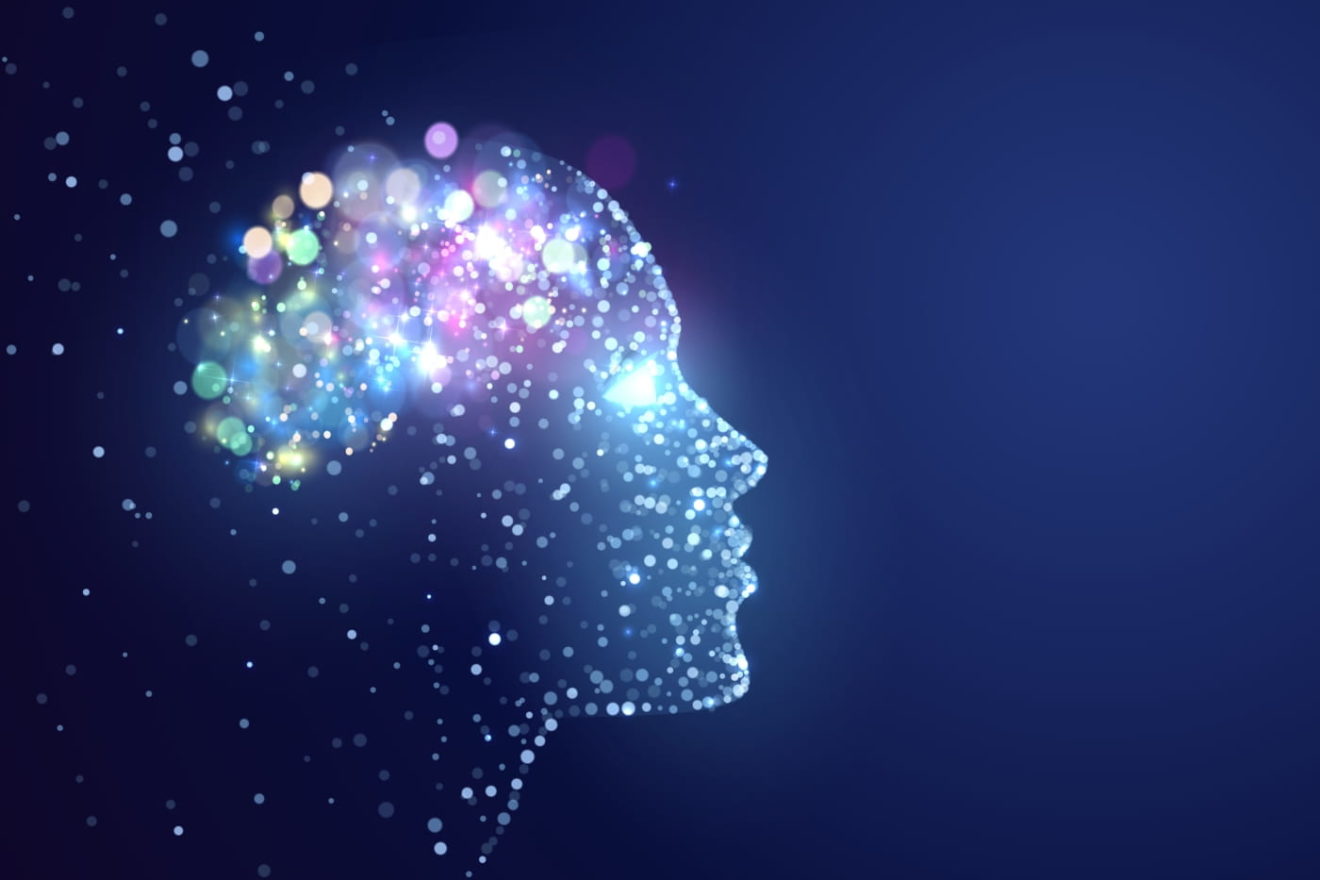 Child Welfare Transformation: Next Steps
Back to Basics training on SDM tools for Child Welfare Workforce

Practice Standards Implementation

Safety Organized Practice
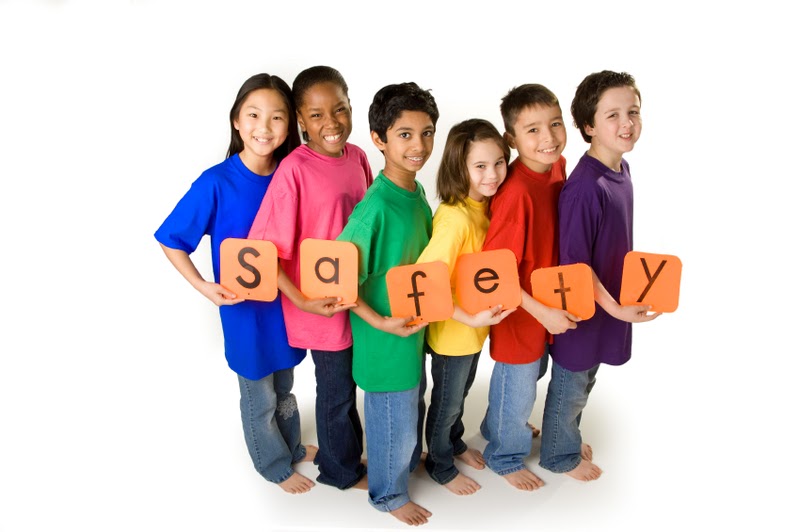 Additional Updates
RAMS positions
Contract completed
Hiring Underway
Vision 

CPS Hotline
Study to be completed by September 2022
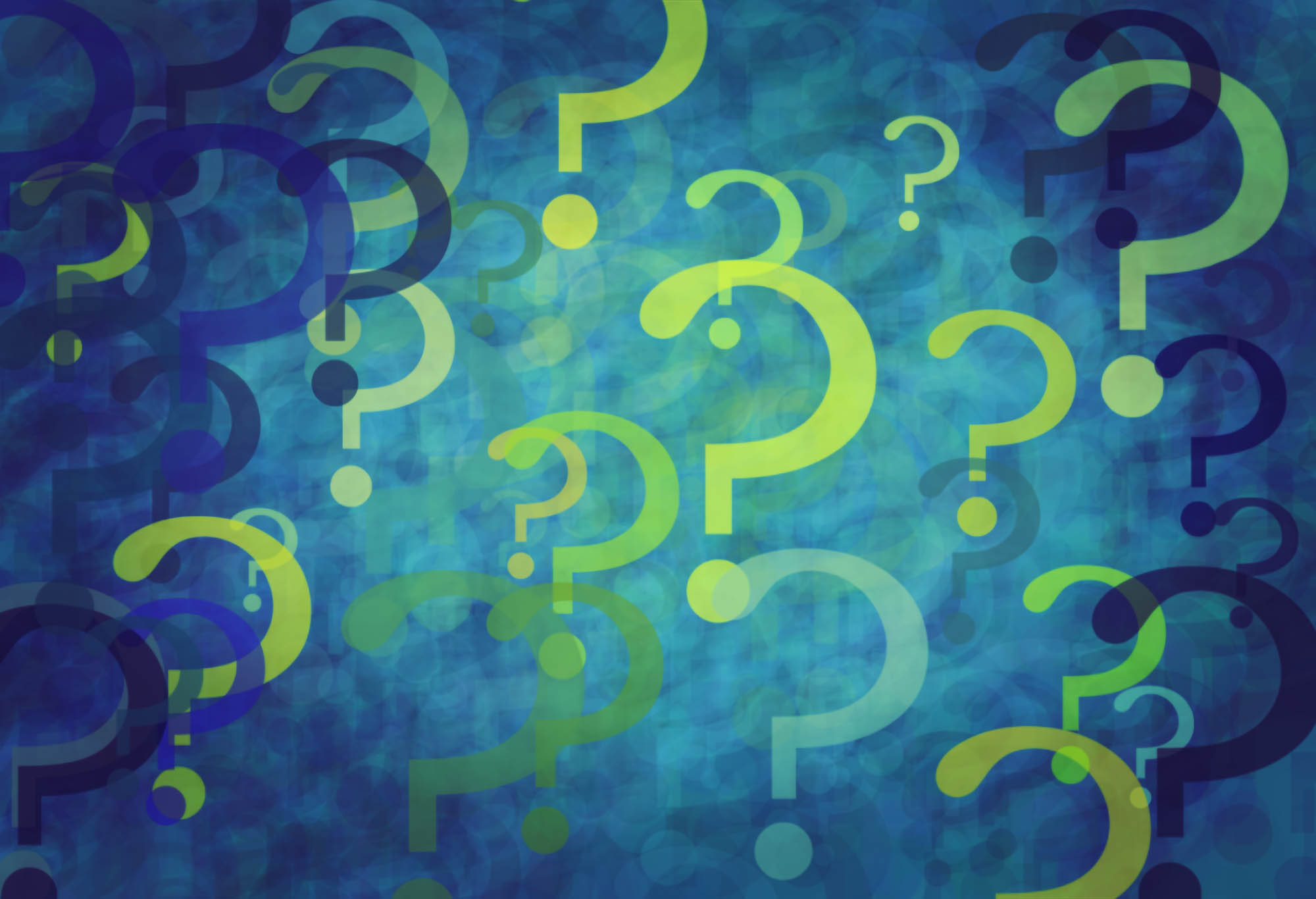 Questions ?